Права на равенство и недискриминацию
Cодержание и международные стандарты
Евгений Жовтис
Директор казахстанского международного бюро 
по правам человека и соблюдению законности

2022 год
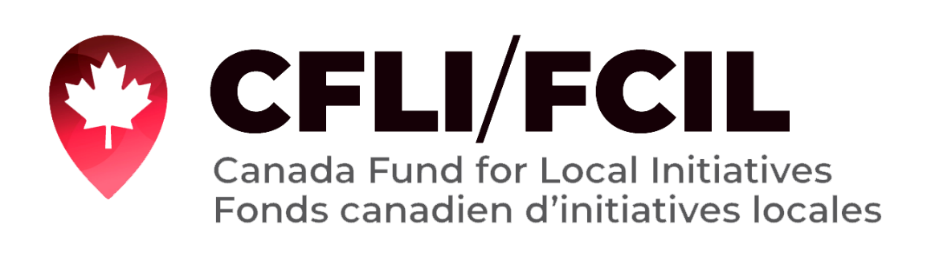 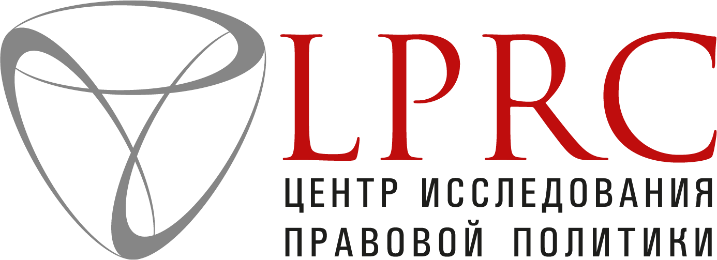 Данная презентация подготовлена для воркшопа «Как освещать вопросы, касающиеся дискриминации», организованного в рамках проекта «Продвижение антидискриминационной повестки в Казахстане через адвокационную кампанию и обучение журналистов, блогеров, правозащитников и юристов», реализуемого ОФ «Центр исследования правовой политики» (LPRC), при поддержке Canada Fund for Local Initiatives (CFLI).
2
Цель лекции
Понимание права на равенство и права на недискриминацию 
Концепции в рамках равенства и недискриминации 
Основания дискриминации 
Формы дискриминации 
Сфера применения прав на равенство и недискриминацию 
Исключения и допустимые дифференциации
3
Права на равенство и недискриминацию
Права человека
Равенство
Недискриминация
4
[Speaker Notes: Недискриминация и равенство составляют фундаментальные принципы международного права по правам человека. Принцип равенства неотделим от принципа человеческого достоинства и каждый человек наделен этим. Уважение к правам человека и принципам равенства и недискриминации взаимозависимы и лежат в основе Всеобщей Декларации Прав Человека и всех международных конвенциях по правам человека. 

Что такое права человека? Права человека берут начало из идеи, что все мы, будучи людьми, имеем врожденное достоинство, которое должно уважаться другими и государством. В статье 1 Всеобщей Декларации Прав Человека говорится: «Все люди рождаются свободными и равными в своем достоинстве и правах. Они наделены разумом и совестью и должны поступать в отношении друг друга в духе братства».  

Это очень широкое и абстрактное утверждение. Что означает быть рожденным свободными в достоинстве и правах? Что это нам позволяет делать? В различных инструментах по правам человека -ICCPR, ICESCR, ECHR и Конституции Кыргызстана. 

Право на недискриминацию основная часть права на равенство, но оба понятия не являются одним и тем же.]
СТЕРЕОТИП
Стереотип — устойчивое, упрощенное представление о ком-либо или чем-нибудь. Впервые термин «стереотип» использовал классик американской журналистики Уолтер Липпман в 1922 г. в книге «Общественное мнение».
Стереотип, как готовая схема восприятия, позволяет человеку сократить время реагирования на изменяющиеся условия окружающего мира. Стереотипы являются составной частью массовой культуры.
Наличие стереотипов не является виной человека. Они есть у каждого из нас, и это — естественный способ познания мира. Человеческий мозг устроен таким образом, что он постоянно классифицирует все, с чем он сталкивается в реальной жизни.
5
[Speaker Notes: Этим словом он попытался описать метод, с помощью которого общество пытается категоризировать людей. Как правило, общественное мнение просто ставит «штамп» на основании некоторых характеристик.

Они могут формироваться на основе возраста, пола, расы, профессии и национальности и других признаков.

Когда у нас не хватает информации о каком-то предмете, мы относим его к определенной категории и автоматически приписываем ему определенные качества.]
СТЕРЕОТИП
Однако стереотипы бывают: позитивные, нейтральные или негативные.
Позитивные стереотипы: «все русские не хотят войны», или «все казахи гостеприимны», или  «женщины готовят лучше чем мужчины».
Нейтральные стереотипы: «все немцы – блондины», а «все французы – любвеобильны».
Негативные стереотипы: «все «качки» тупые и необразованные», или «после 50 уже трудно начать заниматься бизнесом», или «гомосексуалы являются переносчиками ВИЧ/СПИДа».
Негативные стереотипы, как правило, формируют негативное отношение к целым социальным группам. Негативный стереотип называется предубеждением.
6
ПРЕДУБЕЖДЕНИЕ
Это социальная установка с искаженным (часто негативным) содержанием, вследствие чего человек воспринимает некоторые социальные объекты в искаженном виде. Это неоправданная негативная установка, препятствующая адекватному восприятию личности, явления, сообщения или действия.
Выделяют следующие проявления антипатии: «нехорошие» мысли, чувство нелюбви, неприязнь, отвращение, презрение, дискриминационные или насильственные действия.
7
ПРЕДУБЕЖДЕНИЕ
ПО ОТНОШЕНИЮ К КОМУ ЧАЩЕ ВСЕГО ПРОЯВЛЯЮТСЯ ПРЕДУБЕЖДЕНИЯ?
к этническим и расовым группам;
к религиозным объединениям;
к людям определенного пола/гендера;
к людям определенного возраста;
к гомо- и бисексуальным и транс* людям;
к людям, имеющим проблемы со здоровьем;
к людям «непрестижных» профессий;
к людям, живущим с ВИЧ;
к представительницам и представителям какой-либо идеологии;
к другим социальным «меньшинствам».
8
ПРЕДУБЕЖДЕНИЕ
СТАДИИ ПРОЯВЛЕНИЯ ПРЕДУБЕЖДЕНИЙ:
Вербальное проявление антипатии
Избегание нелюбимой группы
Дискриминационные действия
Акты насилия
Истребление «чужих»
9
СТИГМА
Ученые определяют стигму, как некий негативно оцененный обществом признак, определяющий статус человека и поведение окружения относительно него.
Согласно руководству ЮНЕЙДС по терминологии, слово «стигма» означает клеймо или пятно, и служит для определения убеждений и/или поведения. При этом процесс обесценивания, ведущий к существенной дискредитации какого-либо лица в глазах других людей называется стигматизация.
10
[Speaker Notes: Стигма (stigma) по-латыни означает «признак, клеймо позора, открытая рана» и происходит от греческого «укол», «ожог», «клеймо». В Древней Греции термин «стигма» (греч. Stigma — клеймо, пятно) употребляли для наименования телесных признаков, демонстрировали то необычное или плохое в моральном статусе индивида. Вырезанные или выпеченные на теле человека знаки свидетельствовали о том, что их носитель — раб, преступник, предатель, то есть человек, который запятнал себя позором, тот, кого следует избегать, особенно в публичных местах. Сейчас этот термин широко используется, однако обычно означает не знак на теле, а указывает на какой-либо другой статус человека.]
СТИГМА
Какие чувства вы испытываете, когда видите человека с инвалидностью? (жалость, вину, страх, желание помочь...).
Эти чувства иррациональны, так как Вы ничего не знаете о человеке, которого Вы видите, но, по умолчанию, Вы начинаете к нему относиться в соответствии с теми чувствами, которые возникли.
Стигма является социально сконструированным явлением, которое приводит к некоему обесцениванию человека.
11
[Speaker Notes: Стигма (stigma) по-латыни означает «признак, клеймо позора, открытая рана» и происходит от греческого «укол», «ожог», «клеймо». В Древней Греции термин «стигма» (греч. Stigma — клеймо, пятно) употребляли для наименования телесных признаков, демонстрировали то необычное или плохое в моральном статусе индивида. Вырезанные или выпеченные на теле человека знаки свидетельствовали о том, что их носитель — раб, преступник, предатель, то есть человек, который запятнал себя позором, тот, кого следует избегать, особенно в публичных местах. Сейчас этот термин широко используется, однако обычно означает не знак на теле, а указывает на какой-либо другой статус человека.]
СТИГМА
Внешняя стигма направлена извне на стигматизируемое лицо. Причем она может быть связана с принадлежностью человека к определенной группе, но может иметь и сугубо индивидуализированный характер. В случае внешней стигмы человек становится объектом стигматизации со стороны других людей, а формы проявления внешней стигмы могут быть различными: физическое насилие, моральное унижение, игнорирование и др.
12
[Speaker Notes: Стигма (stigma) по-латыни означает «признак, клеймо позора, открытая рана» и происходит от греческого «укол», «ожог», «клеймо». В Древней Греции термин «стигма» (греч. Stigma — клеймо, пятно) употребляли для наименования телесных признаков, демонстрировали то необычное или плохое в моральном статусе индивида. Вырезанные или выпеченные на теле человека знаки свидетельствовали о том, что их носитель — раб, преступник, предатель, то есть человек, который запятнал себя позором, тот, кого следует избегать, особенно в публичных местах. Сейчас этот термин широко используется, однако обычно означает не знак на теле, а указывает на какой-либо другой статус человека.]
СТИГМА
Внутренняя стигма касается, прежде всего, чувств стыда, страха, тревоги, депрессии, комплекса неполноценности, личной вины и страха быть стигматизированным и дискриминированным.
Внутренняя стигма может проявляться в ощущении собственной ущербности, неполноценности, попытках доказать, что ты лучше, чем другие представители группы, что ты не такой «как они все», неспособности строить отношения с людьми, (не)принадлежащими к группе, страхе дискриминации со стороны других людей, чувстве беспомощности, отсутствии контроля над ситуацией, уверенности, что твое мнение и интересы не имеют значения и ни на что повлиять не могут.
13
[Speaker Notes: Стигма (stigma) по-латыни означает «признак, клеймо позора, открытая рана» и происходит от греческого «укол», «ожог», «клеймо». В Древней Греции термин «стигма» (греч. Stigma — клеймо, пятно) употребляли для наименования телесных признаков, демонстрировали то необычное или плохое в моральном статусе индивида. Вырезанные или выпеченные на теле человека знаки свидетельствовали о том, что их носитель — раб, преступник, предатель, то есть человек, который запятнал себя позором, тот, кого следует избегать, особенно в публичных местах. Сейчас этот термин широко используется, однако обычно означает не знак на теле, а указывает на какой-либо другой статус человека.]
СТИГМАТИЗАЦИЯ
Примеры стигматизации, например, в отношении геев, других транс* людей или ЛЖВ:
избегание рукопожатия во время приветствия с человеком, который живет с ВИЧ или имеет гомосексуальную ориентацию;
разговор с человеком который живет с ВИЧ в медицинском учреждении только в маске;
комментарии по отношению к транс* людям, например, «когда ты был женщиной, ты выглядел лучше» или вопросы из серии «зачем ты менял(а) пол, если тебе нравятся мужчины?» и т.д.;
фразы и выражения, связанные с социальным (не)принятием и (не)равноценностью гомо-сексуальных и гетеросексуальных союзов и т.д.
14
[Speaker Notes: Стигма (stigma) по-латыни означает «признак, клеймо позора, открытая рана» и происходит от греческого «укол», «ожог», «клеймо». В Древней Греции термин «стигма» (греч. Stigma — клеймо, пятно) употребляли для наименования телесных признаков, демонстрировали то необычное или плохое в моральном статусе индивида. Вырезанные или выпеченные на теле человека знаки свидетельствовали о том, что их носитель — раб, преступник, предатель, то есть человек, который запятнал себя позором, тот, кого следует избегать, особенно в публичных местах. Сейчас этот термин широко используется, однако обычно означает не знак на теле, а указывает на какой-либо другой статус человека.]
СХЕМА «ОТ СТЕРЕОТИПОВ К ДИСКРИМИНАЦИИ»
Негативные мысли и идеи – предубеждения.
Слова и выражение эмоций – стигматизация.
Стигматизация + власть = дискриминация
(действие или бездействиеиз-за определенного (защищенного) признака).
15
[Speaker Notes: Стигма (stigma) по-латыни означает «признак, клеймо позора, открытая рана» и происходит от греческого «укол», «ожог», «клеймо». В Древней Греции термин «стигма» (греч. Stigma — клеймо, пятно) употребляли для наименования телесных признаков, демонстрировали то необычное или плохое в моральном статусе индивида. Вырезанные или выпеченные на теле человека знаки свидетельствовали о том, что их носитель — раб, преступник, предатель, то есть человек, который запятнал себя позором, тот, кого следует избегать, особенно в публичных местах. Сейчас этот термин широко используется, однако обычно означает не знак на теле, а указывает на какой-либо другой статус человека.]
ДИСКРИМИНАЦИЯ
Дискриминация (discrimination) изначально слово в английском языке означало «улавливание разницы», теперь — «установление различий» между людьми по половым, расовым и другим признакам.
Дискриминация в широком смысле — несправедливое (относительно международных признанных стандартов в области прав человека) различие в отношении к людям на основании их действительной или мнимой принадлежности к определенной социальной группе либо на основании действительных или мнимых биологических, физических, социальных признаков.
16
[Speaker Notes: Стигма (stigma) по-латыни означает «признак, клеймо позора, открытая рана» и происходит от греческого «укол», «ожог», «клеймо». В Древней Греции термин «стигма» (греч. Stigma — клеймо, пятно) употребляли для наименования телесных признаков, демонстрировали то необычное или плохое в моральном статусе индивида. Вырезанные или выпеченные на теле человека знаки свидетельствовали о том, что их носитель — раб, преступник, предатель, то есть человек, который запятнал себя позором, тот, кого следует избегать, особенно в публичных местах. Сейчас этот термин широко используется, однако обычно означает не знак на теле, а указывает на какой-либо другой статус человека.]
ДИСКРИМИНАЦИЯ
Дискриминация — действие или бездеятельность, направленные на ограничение прав и свобод человека или социальной группы на основании какого-либо защищенного законом признака (биологического, физического или социального), который присущ этому человеку или группе.
17
[Speaker Notes: Стигма (stigma) по-латыни означает «признак, клеймо позора, открытая рана» и происходит от греческого «укол», «ожог», «клеймо». В Древней Греции термин «стигма» (греч. Stigma — клеймо, пятно) употребляли для наименования телесных признаков, демонстрировали то необычное или плохое в моральном статусе индивида. Вырезанные или выпеченные на теле человека знаки свидетельствовали о том, что их носитель — раб, преступник, предатель, то есть человек, который запятнал себя позором, тот, кого следует избегать, особенно в публичных местах. Сейчас этот термин широко используется, однако обычно означает не знак на теле, а указывает на какой-либо другой статус человека.]
Декларация принципов равенства
Принцип 1
(разработана группой экспертов и правозащитников, 2008 год)
«Право на равенство — это право всех  людей быть равными в достоинстве, право на уважительное и внимательное обращение и право на участие на равных с другими в любой сфере гражданской деятельности или экономической, социальной, политической или культурной жизни. Все люди равны перед законом и имеют право на равную защиту и на помощь закона».
18
[Speaker Notes: Стигма (stigma) по-латыни означает «признак, клеймо позора, открытая рана» и происходит от греческого «укол», «ожог», «клеймо». В Древней Греции термин «стигма» (греч. Stigma — клеймо, пятно) употребляли для наименования телесных признаков, демонстрировали то необычное или плохое в моральном статусе индивида. Вырезанные или выпеченные на теле человека знаки свидетельствовали о том, что их носитель — раб, преступник, предатель, то есть человек, который запятнал себя позором, тот, кого следует избегать, особенно в публичных местах. Сейчас этот термин широко используется, однако обычно означает не знак на теле, а указывает на какой-либо другой статус человека.]
Декларация принципов равенства
Принцип 2
«Равное обращение как аспект равенства не эквивалентно идентичному обращению. Для достижения полного и эффективного равенства с людьми необходимо, сообразуясь с их различными обстоятельствами, обращаться по-разному, подтверждая их одинаковую ценность и укрепляя их способность участвовать в жизни общества как равных».
19
[Speaker Notes: Стигма (stigma) по-латыни означает «признак, клеймо позора, открытая рана» и происходит от греческого «укол», «ожог», «клеймо». В Древней Греции термин «стигма» (греч. Stigma — клеймо, пятно) употребляли для наименования телесных признаков, демонстрировали то необычное или плохое в моральном статусе индивида. Вырезанные или выпеченные на теле человека знаки свидетельствовали о том, что их носитель — раб, преступник, предатель, то есть человек, который запятнал себя позором, тот, кого следует избегать, особенно в публичных местах. Сейчас этот термин широко используется, однако обычно означает не знак на теле, а указывает на какой-либо другой статус человека.]
Декларация принципов равенства
Принцип 3
«Право на равенство требует позитивного действия, чтобы быть эффективным.
Позитивное действие, включающее в себя ряд законодательных, административных и практических мер для преодоления сложившегося в прошлом неблагоприятного положения и ускорения прогресса отдельных групп на пути к равенству, является необходимой составной частью права на равенство».
20
[Speaker Notes: Стигма (stigma) по-латыни означает «признак, клеймо позора, открытая рана» и происходит от греческого «укол», «ожог», «клеймо». В Древней Греции термин «стигма» (греч. Stigma — клеймо, пятно) употребляли для наименования телесных признаков, демонстрировали то необычное или плохое в моральном статусе индивида. Вырезанные или выпеченные на теле человека знаки свидетельствовали о том, что их носитель — раб, преступник, предатель, то есть человек, который запятнал себя позором, тот, кого следует избегать, особенно в публичных местах. Сейчас этот термин широко используется, однако обычно означает не знак на теле, а указывает на какой-либо другой статус человека.]
Декларация принципов равенства
Принцип 4
«Право на недискриминацию — это отдельное основное право, которое содержится в праве на равенство».
21
[Speaker Notes: Стигма (stigma) по-латыни означает «признак, клеймо позора, открытая рана» и происходит от греческого «укол», «ожог», «клеймо». В Древней Греции термин «стигма» (греч. Stigma — клеймо, пятно) употребляли для наименования телесных признаков, демонстрировали то необычное или плохое в моральном статусе индивида. Вырезанные или выпеченные на теле человека знаки свидетельствовали о том, что их носитель — раб, преступник, предатель, то есть человек, который запятнал себя позором, тот, кого следует избегать, особенно в публичных местах. Сейчас этот термин широко используется, однако обычно означает не знак на теле, а указывает на какой-либо другой статус человека.]
Права на равенство и недискриминацию
В статутном международном праве запрещение дискриминации является широко признанной императивной нормой (jus cogens) вне зависимости от формальных обязательств государства.
22
[Speaker Notes: Стигма (stigma) по-латыни означает «признак, клеймо позора, открытая рана» и происходит от греческого «укол», «ожог», «клеймо». В Древней Греции термин «стигма» (греч. Stigma — клеймо, пятно) употребляли для наименования телесных признаков, демонстрировали то необычное или плохое в моральном статусе индивида. Вырезанные или выпеченные на теле человека знаки свидетельствовали о том, что их носитель — раб, преступник, предатель, то есть человек, который запятнал себя позором, тот, кого следует избегать, особенно в публичных местах. Сейчас этот термин широко используется, однако обычно означает не знак на теле, а указывает на какой-либо другой статус человека.]
Права на равенство и недискриминацию
Статья 7 Всеобщей декларации прав человека провозглашает, что: 
«Все люди равны перед законом и имеют право, без всякого различия, на равную защиту закона. Все люди имеют право на равную защиту от какой бы то ни было дискриминации, нарушающей настоящую Декларацию, и от какого бы то ни было подстрекательства к такой дискриминации».
23
[Speaker Notes: Стигма (stigma) по-латыни означает «признак, клеймо позора, открытая рана» и происходит от греческого «укол», «ожог», «клеймо». В Древней Греции термин «стигма» (греч. Stigma — клеймо, пятно) употребляли для наименования телесных признаков, демонстрировали то необычное или плохое в моральном статусе индивида. Вырезанные или выпеченные на теле человека знаки свидетельствовали о том, что их носитель — раб, преступник, предатель, то есть человек, который запятнал себя позором, тот, кого следует избегать, особенно в публичных местах. Сейчас этот термин широко используется, однако обычно означает не знак на теле, а указывает на какой-либо другой статус человека.]
Права на равенство и недискриминацию
Статья 3 Международного пакта о гражданских и политических правах (МПГПП) обязывает государства обеспечить равное для мужчин и женщин право пользования всеми гражданскими и политическими правами, предусмотренными в Пакте; 
статья 14 (1) гарантирует равенство перед судами и трибуналами;
статья 14 (3) обеспечивает равные права лиц на минимальные гарантии при рассмотрении любого предъявляемого им уголовного обвинения;
статья 23 (4) обязывает государства-участников обеспечить равенство прав и обязанностей супругов;
статья 25 (b) гарантирует право голосовать и быть избранным на основе равного избирательного права;
статья 25 (с) гарантирует право допускаться к государственной службе на общих условиях равенства.
24
[Speaker Notes: Стигма (stigma) по-латыни означает «признак, клеймо позора, открытая рана» и происходит от греческого «укол», «ожог», «клеймо». В Древней Греции термин «стигма» (греч. Stigma — клеймо, пятно) употребляли для наименования телесных признаков, демонстрировали то необычное или плохое в моральном статусе индивида. Вырезанные или выпеченные на теле человека знаки свидетельствовали о том, что их носитель — раб, преступник, предатель, то есть человек, который запятнал себя позором, тот, кого следует избегать, особенно в публичных местах. Сейчас этот термин широко используется, однако обычно означает не знак на теле, а указывает на какой-либо другой статус человека.]
Права на равенство и недискриминацию
Статья 26 МПГПП
Все люди равны перед законом и имеют право без всякой дискриминации на равную защиту закона. В этом отношении всякого рода дискриминация должна быть запрещена законом, и закон должен гарантировать всем лицам равную и эффективную защиту против дискриминации по какому бы то ни было признаку, как-то расы, цвета кожи, пола, языка, религии, политических или иных убеждений, национального или социального происхождения, имущественного положения, рождения или иного обстоятельства.
25
[Speaker Notes: Стигма (stigma) по-латыни означает «признак, клеймо позора, открытая рана» и происходит от греческого «укол», «ожог», «клеймо». В Древней Греции термин «стигма» (греч. Stigma — клеймо, пятно) употребляли для наименования телесных признаков, демонстрировали то необычное или плохое в моральном статусе индивида. Вырезанные или выпеченные на теле человека знаки свидетельствовали о том, что их носитель — раб, преступник, предатель, то есть человек, который запятнал себя позором, тот, кого следует избегать, особенно в публичных местах. Сейчас этот термин широко используется, однако обычно означает не знак на теле, а указывает на какой-либо другой статус человека.]
Права на равенство и недискриминацию
Статья 27 МПГПП
В тех странах, где существуют этнические, религиозные и языковые меньшинства, лицам, принадлежащим к таким меньшинствам, не может быть отказано в праве совместно с другими членами той же группы пользоваться своей культурой, исповедовать свою религию и исполнять ее обряды, а также пользоваться родным языком.
26
[Speaker Notes: Стигма (stigma) по-латыни означает «признак, клеймо позора, открытая рана» и происходит от греческого «укол», «ожог», «клеймо». В Древней Греции термин «стигма» (греч. Stigma — клеймо, пятно) употребляли для наименования телесных признаков, демонстрировали то необычное или плохое в моральном статусе индивида. Вырезанные или выпеченные на теле человека знаки свидетельствовали о том, что их носитель — раб, преступник, предатель, то есть человек, который запятнал себя позором, тот, кого следует избегать, особенно в публичных местах. Сейчас этот термин широко используется, однако обычно означает не знак на теле, а указывает на какой-либо другой статус человека.]
Права на равенство и недискриминацию
Статья 3 Международного пакта об экономических, социальных и культурных правах призывает государства обеспечить равное для мужчин и женщин право пользования всеми экономическими, социальными и культурными правами, предусмотренными в Пакте;
статья 7 (а(i)) обязывает государства обеспечить равное вознаграждение за труд равной ценности без какого бы то ни было различия;
статья 7 (с) предусматривает одинаковую для всех возможность продвижения в работе;
статья 13 (2(с)) касается необходимости обеспечения одинаковой доступности высшего образования
27
[Speaker Notes: Стигма (stigma) по-латыни означает «признак, клеймо позора, открытая рана» и происходит от греческого «укол», «ожог», «клеймо». В Древней Греции термин «стигма» (греч. Stigma — клеймо, пятно) употребляли для наименования телесных признаков, демонстрировали то необычное или плохое в моральном статусе индивида. Вырезанные или выпеченные на теле человека знаки свидетельствовали о том, что их носитель — раб, преступник, предатель, то есть человек, который запятнал себя позором, тот, кого следует избегать, особенно в публичных местах. Сейчас этот термин широко используется, однако обычно означает не знак на теле, а указывает на какой-либо другой статус человека.]
Права на равенство и недискриминацию
Статья 28 (1) Конвенции о правах ребенка посвящена равным возможностям детей на получение образования;
а статья 31 (2) закрепляет право ребенка на участие в культурной и творческой жизни, культурной и творческой деятельности и предоставление равных возможностей для этого.
28
[Speaker Notes: Стигма (stigma) по-латыни означает «признак, клеймо позора, открытая рана» и происходит от греческого «укол», «ожог», «клеймо». В Древней Греции термин «стигма» (греч. Stigma — клеймо, пятно) употребляли для наименования телесных признаков, демонстрировали то необычное или плохое в моральном статусе индивида. Вырезанные или выпеченные на теле человека знаки свидетельствовали о том, что их носитель — раб, преступник, предатель, то есть человек, который запятнал себя позором, тот, кого следует избегать, особенно в публичных местах. Сейчас этот термин широко используется, однако обычно означает не знак на теле, а указывает на какой-либо другой статус человека.]
Права на равенство и недискриминацию
Статья 1 Международной конвенции о ликвидации всех форм расовой дискриминации (МКЛРД) содержит следующее определение дискриминации: «[л]юбое различие, исключение, ограничение или предпочтение, основанное на признаках расы, цвета кожи, родового, национального или этнического происхождения, имеющие целью или следствием уничтожение или умаление признания, использования или осуществления на равных началах прав человека и основных свобод в политической, экономической, социальной, культурной или любых других областях общественной жизни» (статья 1 пункт 1). МКЛРД «не применяется к различиям, исключениям, ограничениям или предпочтениям, которые государства-участники настоящей Конвенции проводят или делают между гражданами и негражданами»
29
[Speaker Notes: Стигма (stigma) по-латыни означает «признак, клеймо позора, открытая рана» и происходит от греческого «укол», «ожог», «клеймо». В Древней Греции термин «стигма» (греч. Stigma — клеймо, пятно) употребляли для наименования телесных признаков, демонстрировали то необычное или плохое в моральном статусе индивида. Вырезанные или выпеченные на теле человека знаки свидетельствовали о том, что их носитель — раб, преступник, предатель, то есть человек, который запятнал себя позором, тот, кого следует избегать, особенно в публичных местах. Сейчас этот термин широко используется, однако обычно означает не знак на теле, а указывает на какой-либо другой статус человека.]
Права на равенство и недискриминацию
МКЛРДП
Принятие особых мер с исключительной целью обеспечения надлежащего прогресса некоторых расовых или этнических групп или отдельных лиц, нуждающихся в защите, которая может оказаться необходимой для того, чтобы обеспечить таким группам или лицам равное использование и осуществление прав человека и основных свобод, не рассматривается как расовая дискриминация, при условии, однако, что такие меры не имеют своим последствием сохранение особых прав для различных расовых групп и что они не будут оставлены в силе по достижении тех целей, ради которых они были введены»
30
[Speaker Notes: Стигма (stigma) по-латыни означает «признак, клеймо позора, открытая рана» и происходит от греческого «укол», «ожог», «клеймо». В Древней Греции термин «стигма» (греч. Stigma — клеймо, пятно) употребляли для наименования телесных признаков, демонстрировали то необычное или плохое в моральном статусе индивида. Вырезанные или выпеченные на теле человека знаки свидетельствовали о том, что их носитель — раб, преступник, предатель, то есть человек, который запятнал себя позором, тот, кого следует избегать, особенно в публичных местах. Сейчас этот термин широко используется, однако обычно означает не знак на теле, а указывает на какой-либо другой статус человека.]
Права на равенство и недискриминацию
Статья 1 Конвенции о ликвидации всех форм дискриминации в отношении женщин (КЛДЖ) определяет «дискриминацию» как «любое различие, исключение или ограничение по признаку пола, которое направлено на ослабление или сводит на нет признание, пользование или осуществление женщинами, независимо от их семейного положения, на основе равноправия мужчин и женщин, прав человека и основных свобод в политической, экономической, социальной, культурной, гражданской или любой другой области».
31
[Speaker Notes: Стигма (stigma) по-латыни означает «признак, клеймо позора, открытая рана» и происходит от греческого «укол», «ожог», «клеймо». В Древней Греции термин «стигма» (греч. Stigma — клеймо, пятно) употребляли для наименования телесных признаков, демонстрировали то необычное или плохое в моральном статусе индивида. Вырезанные или выпеченные на теле человека знаки свидетельствовали о том, что их носитель — раб, преступник, предатель, то есть человек, который запятнал себя позором, тот, кого следует избегать, особенно в публичных местах. Сейчас этот термин широко используется, однако обычно означает не знак на теле, а указывает на какой-либо другой статус человека.]
Права на равенство и недискриминацию
Комитет ООН по ликвидации дискриминации в отношении женщин, созданный в рамках КЛДЖ, определил, что дискриминация по признаку пола (гендерной принадлежности) включает в себя гендерное насилие. В пункте 6 Общей рекомендации №19 «Насилие в отношении женщин» (1992 г.) Комитет указал, что гендерное насилие включает в себя «действия, которые причиняют ущерб или страдания физического, психического или полового характера, угрозу таких действий, принуждение и другие формы ущемления свободы».
32
[Speaker Notes: Стигма (stigma) по-латыни означает «признак, клеймо позора, открытая рана» и происходит от греческого «укол», «ожог», «клеймо». В Древней Греции термин «стигма» (греч. Stigma — клеймо, пятно) употребляли для наименования телесных признаков, демонстрировали то необычное или плохое в моральном статусе индивида. Вырезанные или выпеченные на теле человека знаки свидетельствовали о том, что их носитель — раб, преступник, предатель, то есть человек, который запятнал себя позором, тот, кого следует избегать, особенно в публичных местах. Сейчас этот термин широко используется, однако обычно означает не знак на теле, а указывает на какой-либо другой статус человека.]
Права на равенство и недискриминацию
Статья 2 Конвенции о правах инвалидов (КПИ) определяет «дискриминацию по признаку инвалидности» как «любое различие, исключение или ограничение по причине инвалидности, целью или результатом которого является умаление или отрицание признания, реализации или осуществления наравне с другими всех прав человека и основных свобод в политической, экономической, социальной, культурной, гражданской или любой иной области» (статья 2).
33
[Speaker Notes: Стигма (stigma) по-латыни означает «признак, клеймо позора, открытая рана» и происходит от греческого «укол», «ожог», «клеймо». В Древней Греции термин «стигма» (греч. Stigma — клеймо, пятно) употребляли для наименования телесных признаков, демонстрировали то необычное или плохое в моральном статусе индивида. Вырезанные или выпеченные на теле человека знаки свидетельствовали о том, что их носитель — раб, преступник, предатель, то есть человек, который запятнал себя позором, тот, кого следует избегать, особенно в публичных местах. Сейчас этот термин широко используется, однако обычно означает не знак на теле, а указывает на какой-либо другой статус человека.]
Права на равенство и недискриминацию
КПИ, среди прочего, обязывает государства-участников «принимать все надлежащие меры для устранения дискриминации по признаку инвалидности со стороны любого лица, организации или частного предприятия» (статья 4.1(e)). Эти меры, среди прочего, включают в себя «разумное приспособление», что означает «внесение, когда это нужно в конкретном случае, необходимых и подходящих модификаций и коррективов, не становящихся несоразмерным или неоправданным бременем, в целях обеспечения реализации или осуществления инвалидами наравне с другими всех прав человека и основных свобод» (статья 2).
34
[Speaker Notes: Стигма (stigma) по-латыни означает «признак, клеймо позора, открытая рана» и происходит от греческого «укол», «ожог», «клеймо». В Древней Греции термин «стигма» (греч. Stigma — клеймо, пятно) употребляли для наименования телесных признаков, демонстрировали то необычное или плохое в моральном статусе индивида. Вырезанные или выпеченные на теле человека знаки свидетельствовали о том, что их носитель — раб, преступник, предатель, то есть человек, который запятнал себя позором, тот, кого следует избегать, особенно в публичных местах. Сейчас этот термин широко используется, однако обычно означает не знак на теле, а указывает на какой-либо другой статус человека.]
Права на равенство и недискриминацию
Другими применимыми международными документами являются: Международная конвенция о защите прав всех трудящихся-мигрантов и членов их семей (МКЗТМ), Конвенция о дискриминации в области труда и занятий (Конвенция 111) и Конвенция о равном обращении и равных возможностях для трудящихся мужчин и женщин: трудящиеся с семейными обязанностями (Конвенция 156) Международной организации труда (МОТ), а также Конвенция ЮНЕСКО о дискриминации в области образования.
35
[Speaker Notes: Стигма (stigma) по-латыни означает «признак, клеймо позора, открытая рана» и происходит от греческого «укол», «ожог», «клеймо». В Древней Греции термин «стигма» (греч. Stigma — клеймо, пятно) употребляли для наименования телесных признаков, демонстрировали то необычное или плохое в моральном статусе индивида. Вырезанные или выпеченные на теле человека знаки свидетельствовали о том, что их носитель — раб, преступник, предатель, то есть человек, который запятнал себя позором, тот, кого следует избегать, особенно в публичных местах. Сейчас этот термин широко используется, однако обычно означает не знак на теле, а указывает на какой-либо другой статус человека.]
Права на равенство и недискриминацию
Комитет отмечает, что не всякое различие в обращении представляет собой дискриминацию при условии, что критерии такого различия являются разумными и объективными, а задача состоит в том, чтобы достичь цель, которая допускается по Пакту.
36
[Speaker Notes: Стигма (stigma) по-латыни означает «признак, клеймо позора, открытая рана» и происходит от греческого «укол», «ожог», «клеймо». В Древней Греции термин «стигма» (греч. Stigma — клеймо, пятно) употребляли для наименования телесных признаков, демонстрировали то необычное или плохое в моральном статусе индивида. Вырезанные или выпеченные на теле человека знаки свидетельствовали о том, что их носитель — раб, преступник, предатель, то есть человек, который запятнал себя позором, тот, кого следует избегать, особенно в публичных местах. Сейчас этот термин широко используется, однако обычно означает не знак на теле, а указывает на какой-либо другой статус человека.]
Права на равенство и недискриминацию
Определение дискриминации
Многие государства включили в свои акты/законы определения дискриминации, включающие в себя четыре важных элемента:
лица в менее благоприятных условиях;
сравнение лиц, обладающих разными признаками, в схожей ситуации;
прошлые показатели или гипотетические показатели;
заявление о том, что прямая дискриминация не имеет оправдания.
37
[Speaker Notes: Стигма (stigma) по-латыни означает «признак, клеймо позора, открытая рана» и происходит от греческого «укол», «ожог», «клеймо». В Древней Греции термин «стигма» (греч. Stigma — клеймо, пятно) употребляли для наименования телесных признаков, демонстрировали то необычное или плохое в моральном статусе индивида. Вырезанные или выпеченные на теле человека знаки свидетельствовали о том, что их носитель — раб, преступник, предатель, то есть человек, который запятнал себя позором, тот, кого следует избегать, особенно в публичных местах. Сейчас этот термин широко используется, однако обычно означает не знак на теле, а указывает на какой-либо другой статус человека.]
Концепции в рамках анти-дискриминационного права
Кто?
Что?
Где?
Почему можно?
Основания дискриминации
Формы запрещенного поведения
Сферы применения (сферы жизни)
Исключения и допустимые действия
38
[Speaker Notes: Стигма (stigma) по-латыни означает «признак, клеймо позора, открытая рана» и происходит от греческого «укол», «ожог», «клеймо». В Древней Греции термин «стигма» (греч. Stigma — клеймо, пятно) употребляли для наименования телесных признаков, демонстрировали то необычное или плохое в моральном статусе индивида. Вырезанные или выпеченные на теле человека знаки свидетельствовали о том, что их носитель — раб, преступник, предатель, то есть человек, который запятнал себя позором, тот, кого следует избегать, особенно в публичных местах. Сейчас этот термин широко используется, однако обычно означает не знак на теле, а указывает на какой-либо другой статус человека.]
Вопрос 1 — Кто?
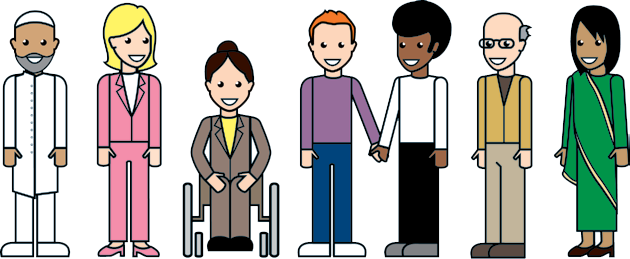 39
[Speaker Notes: Стигма (stigma) по-латыни означает «признак, клеймо позора, открытая рана» и происходит от греческого «укол», «ожог», «клеймо». В Древней Греции термин «стигма» (греч. Stigma — клеймо, пятно) употребляли для наименования телесных признаков, демонстрировали то необычное или плохое в моральном статусе индивида. Вырезанные или выпеченные на теле человека знаки свидетельствовали о том, что их носитель — раб, преступник, предатель, то есть человек, который запятнал себя позором, тот, кого следует избегать, особенно в публичных местах. Сейчас этот термин широко используется, однако обычно означает не знак на теле, а указывает на какой-либо другой статус человека.]
Кто?Явные основания
Декларация принципов равенства: Принцип 5
Этническая принадлежность
Раса
Цвет кожи
Происхождение
Пол
Беременность
Гражданский, семейный статус или статус лица, осуществляющего уход
Религия или верование
Политические или иные взгляды
Материнство
Язык
Рождение
Национальное или социальное происхождение
Ассоциирование с национальным меньшинством
Экономический статус
Сексуальная ориентация
Гражданство
Генетическое или другое предрасположение к болезни
Состояние здоровья
Половая идентичность
Недостатки (инвалидность)
Возраст
40
[Speaker Notes: Стигма (stigma) по-латыни означает «признак, клеймо позора, открытая рана» и происходит от греческого «укол», «ожог», «клеймо». В Древней Греции термин «стигма» (греч. Stigma — клеймо, пятно) употребляли для наименования телесных признаков, демонстрировали то необычное или плохое в моральном статусе индивида. Вырезанные или выпеченные на теле человека знаки свидетельствовали о том, что их носитель — раб, преступник, предатель, то есть человек, который запятнал себя позором, тот, кого следует избегать, особенно в публичных местах. Сейчас этот термин широко используется, однако обычно означает не знак на теле, а указывает на какой-либо другой статус человека.]
Кто?«Другой статус»
Декларация принципов равенства: Принцип 5
Дискриминация, базирующаяся на каких-либо других основаниях, должна быть запрещена, если такая дискриминация:
является причиной или неизменно сохраняет неблагоприятное положение;
умаляет человеческое достоинство; или
настолько неблагоприятно влияет на равное пользование человеком прав и свобод, что это сравнимо с дискриминацией на запрещенных выше основаниях.
41
[Speaker Notes: Стигма (stigma) по-латыни означает «признак, клеймо позора, открытая рана» и происходит от греческого «укол», «ожог», «клеймо». В Древней Греции термин «стигма» (греч. Stigma — клеймо, пятно) употребляли для наименования телесных признаков, демонстрировали то необычное или плохое в моральном статусе индивида. Вырезанные или выпеченные на теле человека знаки свидетельствовали о том, что их носитель — раб, преступник, предатель, то есть человек, который запятнал себя позором, тот, кого следует избегать, особенно в публичных местах. Сейчас этот термин широко используется, однако обычно означает не знак на теле, а указывает на какой-либо другой статус человека.]
Кто?Явные основания
Международное право:
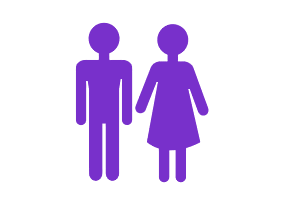 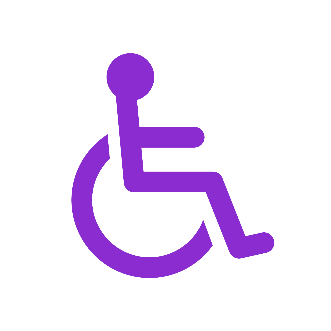 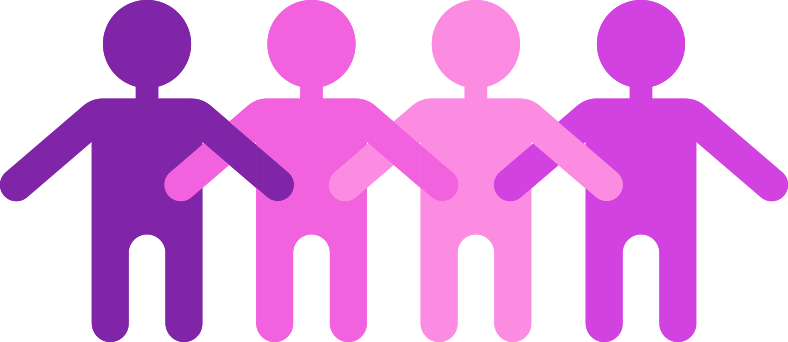 42
[Speaker Notes: Стигма (stigma) по-латыни означает «признак, клеймо позора, открытая рана» и происходит от греческого «укол», «ожог», «клеймо». В Древней Греции термин «стигма» (греч. Stigma — клеймо, пятно) употребляли для наименования телесных признаков, демонстрировали то необычное или плохое в моральном статусе индивида. Вырезанные или выпеченные на теле человека знаки свидетельствовали о том, что их носитель — раб, преступник, предатель, то есть человек, который запятнал себя позором, тот, кого следует избегать, особенно в публичных местах. Сейчас этот термин широко используется, однако обычно означает не знак на теле, а указывает на какой-либо другой статус человека.]
Кто?Дискриминация по восприятию и ассоциации
Декларация принципов равенства: Принцип 5
Дискриминация также должна быть запрещена, когда она имеет место из-за ассоциации лица с другими лицами, к которым относится запрещенное основание.
Дискриминация запрещена также на основе справедливого или ошибочного восприятия лица как имеющего характеристику, ассоциируемую с запрещенным основанием (предположение).
43
[Speaker Notes: Стигма (stigma) по-латыни означает «признак, клеймо позора, открытая рана» и происходит от греческого «укол», «ожог», «клеймо». В Древней Греции термин «стигма» (греч. Stigma — клеймо, пятно) употребляли для наименования телесных признаков, демонстрировали то необычное или плохое в моральном статусе индивида. Вырезанные или выпеченные на теле человека знаки свидетельствовали о том, что их носитель — раб, преступник, предатель, то есть человек, который запятнал себя позором, тот, кого следует избегать, особенно в публичных местах. Сейчас этот термин широко используется, однако обычно означает не знак на теле, а указывает на какой-либо другой статус человека.]
Кто?Дискриминация по восприятию и ассоциации
Суд Европейского союза постановил в деле «С. Колман против Аттриджа Лоу и Стива Лоу» (2008 г.), что 
«если работодатель обращается с работником, который сам не является инвалидом, менее благосклонно, чем с другим работником в аналогичной ситуации, и если установлено, что такое обращение вызвано тем, что ребенок этого работника является инвалидом, и что забота о ребенке лежит главным образом на этом работнике, то такое обращение является нарушением запрещения прямой дискриминации».
44
[Speaker Notes: Стигма (stigma) по-латыни означает «признак, клеймо позора, открытая рана» и происходит от греческого «укол», «ожог», «клеймо». В Древней Греции термин «стигма» (греч. Stigma — клеймо, пятно) употребляли для наименования телесных признаков, демонстрировали то необычное или плохое в моральном статусе индивида. Вырезанные или выпеченные на теле человека знаки свидетельствовали о том, что их носитель — раб, преступник, предатель, то есть человек, который запятнал себя позором, тот, кого следует избегать, особенно в публичных местах. Сейчас этот термин широко используется, однако обычно означает не знак на теле, а указывает на какой-либо другой статус человека.]
Кто?Множественная дискриминация
Декларация принципов равенства: Принцип 5
«Дискриминация должна быть также запрещена, когда она базируется на комбинации любого из этих оснований».
45
[Speaker Notes: Стигма (stigma) по-латыни означает «признак, клеймо позора, открытая рана» и происходит от греческого «укол», «ожог», «клеймо». В Древней Греции термин «стигма» (греч. Stigma — клеймо, пятно) употребляли для наименования телесных признаков, демонстрировали то необычное или плохое в моральном статусе индивида. Вырезанные или выпеченные на теле человека знаки свидетельствовали о том, что их носитель — раб, преступник, предатель, то есть человек, который запятнал себя позором, тот, кого следует избегать, особенно в публичных местах. Сейчас этот термин широко используется, однако обычно означает не знак на теле, а указывает на какой-либо другой статус человека.]
Вопрос 2 — Что?
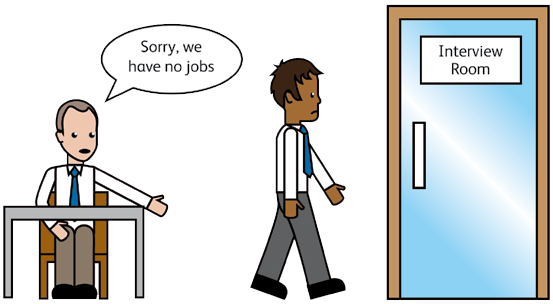 46
[Speaker Notes: Стигма (stigma) по-латыни означает «признак, клеймо позора, открытая рана» и происходит от греческого «укол», «ожог», «клеймо». В Древней Греции термин «стигма» (греч. Stigma — клеймо, пятно) употребляли для наименования телесных признаков, демонстрировали то необычное или плохое в моральном статусе индивида. Вырезанные или выпеченные на теле человека знаки свидетельствовали о том, что их носитель — раб, преступник, предатель, то есть человек, который запятнал себя позором, тот, кого следует избегать, особенно в публичных местах. Сейчас этот термин широко используется, однако обычно означает не знак на теле, а указывает на какой-либо другой статус человека.]
Что?Формы запрещенного поведения
Прямая дискриминация
Косвенная дискриминация
Невыполнение требования разумного приспособления
Преследование
Дискриминационное действие может совершаться умышленно или неумышленно.
47
[Speaker Notes: Стигма (stigma) по-латыни означает «признак, клеймо позора, открытая рана» и происходит от греческого «укол», «ожог», «клеймо». В Древней Греции термин «стигма» (греч. Stigma — клеймо, пятно) употребляли для наименования телесных признаков, демонстрировали то необычное или плохое в моральном статусе индивида. Вырезанные или выпеченные на теле человека знаки свидетельствовали о том, что их носитель — раб, преступник, предатель, то есть человек, который запятнал себя позором, тот, кого следует избегать, особенно в публичных местах. Сейчас этот термин широко используется, однако обычно означает не знак на теле, а указывает на какой-либо другой статус человека.]
Что?Прямая дискриминация
Декларация принципов равенства: Принцип 5
Прямая дискриминация имеет место, когда:
по причине, касающейся одного или более запрещенных оснований;
с лицом или с группой лиц обращаются хуже, чем с другим лицом или с группой лиц обращаются, обращались или стали бы обращаться;
в сопоставимой ситуации.
Прямая дискриминация также имеет место, когда:
по причине, относящейся к одному или более запрещенным основаниям лицо или группа лиц подвергаются ущербу.
48
[Speaker Notes: Стигма (stigma) по-латыни означает «признак, клеймо позора, открытая рана» и происходит от греческого «укол», «ожог», «клеймо». В Древней Греции термин «стигма» (греч. Stigma — клеймо, пятно) употребляли для наименования телесных признаков, демонстрировали то необычное или плохое в моральном статусе индивида. Вырезанные или выпеченные на теле человека знаки свидетельствовали о том, что их носитель — раб, преступник, предатель, то есть человек, который запятнал себя позором, тот, кого следует избегать, особенно в публичных местах. Сейчас этот термин широко используется, однако обычно означает не знак на теле, а указывает на какой-либо другой статус человека.]
Что?Косвенная дискриминация
Декларация принципов равенства: Принцип 5
Косвенная дискриминация имеет место, когда условие, критерий или практика могут поставить лиц, имеющих статус или характеристику, ассоциируемую с одним или более основанием, в особо неблагоприятное положение по сравнению с другими лицами (и это не может быть оправдано).
49
[Speaker Notes: Стигма (stigma) по-латыни означает «признак, клеймо позора, открытая рана» и происходит от греческого «укол», «ожог», «клеймо». В Древней Греции термин «стигма» (греч. Stigma — клеймо, пятно) употребляли для наименования телесных признаков, демонстрировали то необычное или плохое в моральном статусе индивида. Вырезанные или выпеченные на теле человека знаки свидетельствовали о том, что их носитель — раб, преступник, предатель, то есть человек, который запятнал себя позором, тот, кого следует избегать, особенно в публичных местах. Сейчас этот термин широко используется, однако обычно означает не знак на теле, а указывает на какой-либо другой статус человека.]
Что?Косвенная дискриминация
«Положение, критерий или практика»: может быть в письменной или устной форме, формальной или неформальной.
«Положение, критерий или практика»: ничего прямо не говорит в отношении любого запрещенного основания.
«Поставит человека… в невыгодное положение»:  можно оспаривать «положение» и т.д. до того, как он был применен.
50
[Speaker Notes: Стигма (stigma) по-латыни означает «признак, клеймо позора, открытая рана» и происходит от греческого «укол», «ожог», «клеймо». В Древней Греции термин «стигма» (греч. Stigma — клеймо, пятно) употребляли для наименования телесных признаков, демонстрировали то необычное или плохое в моральном статусе индивида. Вырезанные или выпеченные на теле человека знаки свидетельствовали о том, что их носитель — раб, преступник, предатель, то есть человек, который запятнал себя позором, тот, кого следует избегать, особенно в публичных местах. Сейчас этот термин широко используется, однако обычно означает не знак на теле, а указывает на какой-либо другой статус человека.]
Что?Косвенная дискриминация
«Определенное невыгодное положение»:
может быть очевидным
может быть общеизвестным
в некоторых случаях может потребоваться статистика или экспертиза
«По сравнению с другими людьми»:
с кем сравнивают – фактически или гипотетически 
в отношении кого одно и то же положение, критерий или практика применяется
51
[Speaker Notes: Стигма (stigma) по-латыни означает «признак, клеймо позора, открытая рана» и происходит от греческого «укол», «ожог», «клеймо». В Древней Греции термин «стигма» (греч. Stigma — клеймо, пятно) употребляли для наименования телесных признаков, демонстрировали то необычное или плохое в моральном статусе индивида. Вырезанные или выпеченные на теле человека знаки свидетельствовали о том, что их носитель — раб, преступник, предатель, то есть человек, который запятнал себя позором, тот, кого следует избегать, особенно в публичных местах. Сейчас этот термин широко используется, однако обычно означает не знак на теле, а указывает на какой-либо другой статус человека.]
Что?Косвенная дискриминация
Пример
Кандидату на работу в качестве водителя автобуса сказали, что заявители должны быть чисто выбриты. Его религия обязывает носить бороду и не подстригать волосы. Правило относится ко всем без исключения, но заявитель оспаривает это требование, так как это поставит его в невыгодное положение.
Но! Если бы он подал на работу там, где ему пришлось бы работать с продуктами питания, то ношение бороды или усов могло быть доказано как настоящий гигиенический риск, т.е. правило было бы уместным и необходимым для достижения законной цели.
52
[Speaker Notes: Стигма (stigma) по-латыни означает «признак, клеймо позора, открытая рана» и происходит от греческого «укол», «ожог», «клеймо». В Древней Греции термин «стигма» (греч. Stigma — клеймо, пятно) употребляли для наименования телесных признаков, демонстрировали то необычное или плохое в моральном статусе индивида. Вырезанные или выпеченные на теле человека знаки свидетельствовали о том, что их носитель — раб, преступник, предатель, то есть человек, который запятнал себя позором, тот, кого следует избегать, особенно в публичных местах. Сейчас этот термин широко используется, однако обычно означает не знак на теле, а указывает на какой-либо другой статус человека.]
Что?Преследование
Декларация принципов равенства: Принцип 5
(европейское право)
Преследование составляет дискриминацию, когда имеет место нежелательное поведение, касающееся какого-либо запрещенного основания, целью или результатом которого является умаление достоинства лица или создание запугивающей, враждебной, унизительной, оскорбительной или обидной обстановки.
53
[Speaker Notes: Стигма (stigma) по-латыни означает «признак, клеймо позора, открытая рана» и происходит от греческого «укол», «ожог», «клеймо». В Древней Греции термин «стигма» (греч. Stigma — клеймо, пятно) употребляли для наименования телесных признаков, демонстрировали то необычное или плохое в моральном статусе индивида. Вырезанные или выпеченные на теле человека знаки свидетельствовали о том, что их носитель — раб, преступник, предатель, то есть человек, который запятнал себя позором, тот, кого следует избегать, особенно в публичных местах. Сейчас этот термин широко используется, однако обычно означает не знак на теле, а указывает на какой-либо другой статус человека.]
Что?Преследование
Пример
Чернокожий мужчина идет в Праге в бар посмотреть футбольный матч. Ему принесли пиво, и он занимает столик. Во время просмотра матча команд Украины и Камеруна бармен и некоторые посетители постоянно делают  негативные замечания о некоторых чернокожих футболистах, подчеркивая их цвет кожи, используют оскорбительные расистские выражения.
54
[Speaker Notes: Стигма (stigma) по-латыни означает «признак, клеймо позора, открытая рана» и происходит от греческого «укол», «ожог», «клеймо». В Древней Греции термин «стигма» (греч. Stigma — клеймо, пятно) употребляли для наименования телесных признаков, демонстрировали то необычное или плохое в моральном статусе индивида. Вырезанные или выпеченные на теле человека знаки свидетельствовали о том, что их носитель — раб, преступник, предатель, то есть человек, который запятнал себя позором, тот, кого следует избегать, особенно в публичных местах. Сейчас этот термин широко используется, однако обычно означает не знак на теле, а указывает на какой-либо другой статус человека.]
Что?Невыполнение требования разумного приспособления
Декларация принципов равенства: Принцип 13
Для достижения полного и эффективного равенства от организаций публичного и частного сектора может потребоваться обеспечение разумного приспособления с учетом наличия у людей разных возможностей, касающихся одного или более запрещенного основания.
Приспособление означает необходимые и соответствующие изменения и корректировки, включая предупредительные меры, призванные помочь раскрыть способности каждого человека для участия во всех сферах экономической, социальной, политической или культурной жизни или гражданской деятельности на равных с другими людьми. Приспособление к различию не должно быть обязательством, если для ответственного лица оно имеет непропорциональный или чрезмерно обременительный характер.
55
[Speaker Notes: Стигма (stigma) по-латыни означает «признак, клеймо позора, открытая рана» и происходит от греческого «укол», «ожог», «клеймо». В Древней Греции термин «стигма» (греч. Stigma — клеймо, пятно) употребляли для наименования телесных признаков, демонстрировали то необычное или плохое в моральном статусе индивида. Вырезанные или выпеченные на теле человека знаки свидетельствовали о том, что их носитель — раб, преступник, предатель, то есть человек, который запятнал себя позором, тот, кого следует избегать, особенно в публичных местах. Сейчас этот термин широко используется, однако обычно означает не знак на теле, а указывает на какой-либо другой статус человека.]
Что?Невыполнение приспособления к различиям
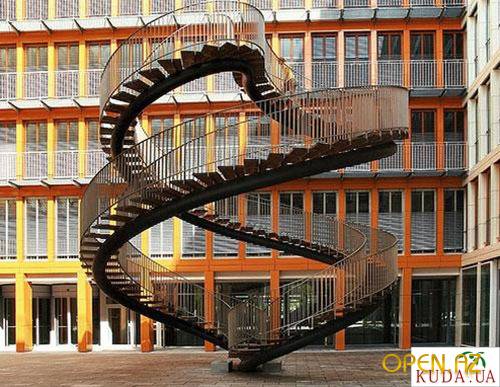 56
[Speaker Notes: Стигма (stigma) по-латыни означает «признак, клеймо позора, открытая рана» и происходит от греческого «укол», «ожог», «клеймо». В Древней Греции термин «стигма» (греч. Stigma — клеймо, пятно) употребляли для наименования телесных признаков, демонстрировали то необычное или плохое в моральном статусе индивида. Вырезанные или выпеченные на теле человека знаки свидетельствовали о том, что их носитель — раб, преступник, предатель, то есть человек, который запятнал себя позором, тот, кого следует избегать, особенно в публичных местах. Сейчас этот термин широко используется, однако обычно означает не знак на теле, а указывает на какой-либо другой статус человека.]
Вопрос 3 — ГДЕ?
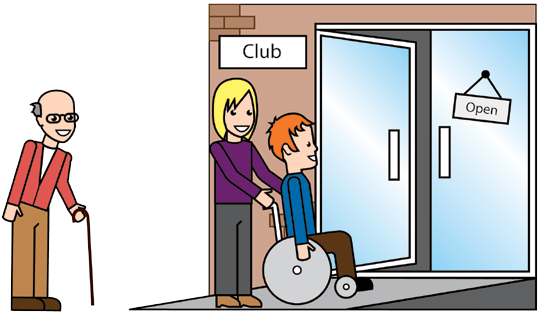 57
[Speaker Notes: Стигма (stigma) по-латыни означает «признак, клеймо позора, открытая рана» и происходит от греческого «укол», «ожог», «клеймо». В Древней Греции термин «стигма» (греч. Stigma — клеймо, пятно) употребляли для наименования телесных признаков, демонстрировали то необычное или плохое в моральном статусе индивида. Вырезанные или выпеченные на теле человека знаки свидетельствовали о том, что их носитель — раб, преступник, предатель, то есть человек, который запятнал себя позором, тот, кого следует избегать, особенно в публичных местах. Сейчас этот термин широко используется, однако обычно означает не знак на теле, а указывает на какой-либо другой статус человека.]
ГДЕ?Сфера применения
Декларация принципов равенства: Принцип 8
«Право на равенство реализуется во всех сферах деятельности, регулируемых законом»
58
[Speaker Notes: Стигма (stigma) по-латыни означает «признак, клеймо позора, открытая рана» и происходит от греческого «укол», «ожог», «клеймо». В Древней Греции термин «стигма» (греч. Stigma — клеймо, пятно) употребляли для наименования телесных признаков, демонстрировали то необычное или плохое в моральном статусе индивида. Вырезанные или выпеченные на теле человека знаки свидетельствовали о том, что их носитель — раб, преступник, предатель, то есть человек, который запятнал себя позором, тот, кого следует избегать, особенно в публичных местах. Сейчас этот термин широко используется, однако обычно означает не знак на теле, а указывает на какой-либо другой статус человека.]
ГДЕ?Сфера применения
Право на равенство обычно предоставляет защиту от дискриминации в некоторых или всех из следующих сфер жизни:
Деятельность государства и осуществление государственных функций
Трудоустройство (включая доступ, оплату, продвижение, условия)
Образование
Социальное обеспечение (включая пенсии и обеспечение жильем)
Предоставление товаров и услуг (включая государственные услуги, такие как здравоохранение)
Клубы и ассоциации
Право  на равенство обычно не запрещает дискриминацию отдельными людьми, действующими в частном порядке
59
[Speaker Notes: Стигма (stigma) по-латыни означает «признак, клеймо позора, открытая рана» и происходит от греческого «укол», «ожог», «клеймо». В Древней Греции термин «стигма» (греч. Stigma — клеймо, пятно) употребляли для наименования телесных признаков, демонстрировали то необычное или плохое в моральном статусе индивида. Вырезанные или выпеченные на теле человека знаки свидетельствовали о том, что их носитель — раб, преступник, предатель, то есть человек, который запятнал себя позором, тот, кого следует избегать, особенно в публичных местах. Сейчас этот термин широко используется, однако обычно означает не знак на теле, а указывает на какой-либо другой статус человека.]
Вопрос 4 — Почему?
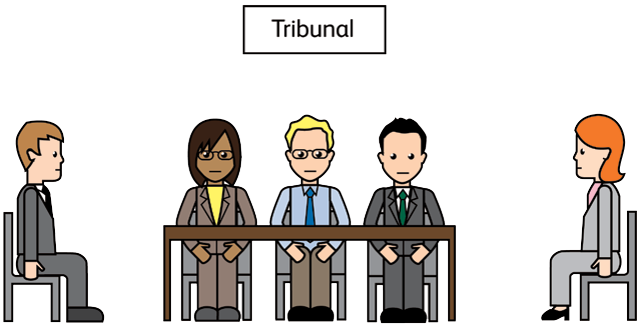 60
[Speaker Notes: Стигма (stigma) по-латыни означает «признак, клеймо позора, открытая рана» и происходит от греческого «укол», «ожог», «клеймо». В Древней Греции термин «стигма» (греч. Stigma — клеймо, пятно) употребляли для наименования телесных признаков, демонстрировали то необычное или плохое в моральном статусе индивида. Вырезанные или выпеченные на теле человека знаки свидетельствовали о том, что их носитель — раб, преступник, предатель, то есть человек, который запятнал себя позором, тот, кого следует избегать, особенно в публичных местах. Сейчас этот термин широко используется, однако обычно означает не знак на теле, а указывает на какой-либо другой статус человека.]
почему?
Декларация принципов равенства: Принцип 5
Прямая дискриминация допустима только в крайних случаях, когда это может быть оправдано с учетом строго определенных критериев.
Косвенная дискриминация допустима только, если данное условие, критерий или практика объективно оправданы законной целью и если средства для достижения этой цели являются подходящими и необходимыми.
61
[Speaker Notes: Стигма (stigma) по-латыни означает «признак, клеймо позора, открытая рана» и происходит от греческого «укол», «ожог», «клеймо». В Древней Греции термин «стигма» (греч. Stigma — клеймо, пятно) употребляли для наименования телесных признаков, демонстрировали то необычное или плохое в моральном статусе индивида. Вырезанные или выпеченные на теле человека знаки свидетельствовали о том, что их носитель — раб, преступник, предатель, то есть человек, который запятнал себя позором, тот, кого следует избегать, особенно в публичных местах. Сейчас этот термин широко используется, однако обычно означает не знак на теле, а указывает на какой-либо другой статус человека.]
почему?
Трудоустройство
Существенное профессиональное требование
Пример: Приют для женщин может нанимать только женщин в качестве психологов. Клиентская база приюта состоит только из женщин, которые испытывают домашнее насилие, совершенное мужчинами. Это, возможно, может считаться существенным профессиональным требованием.
Пример: Религиозной организации может быть разрешено требовать, чтобы люди, приступающие к определенной должности (такой как пастор), принадлежали к этой определенной религии
62
[Speaker Notes: Стигма (stigma) по-латыни означает «признак, клеймо позора, открытая рана» и происходит от греческого «укол», «ожог», «клеймо». В Древней Греции термин «стигма» (греч. Stigma — клеймо, пятно) употребляли для наименования телесных признаков, демонстрировали то необычное или плохое в моральном статусе индивида. Вырезанные или выпеченные на теле человека знаки свидетельствовали о том, что их носитель — раб, преступник, предатель, то есть человек, который запятнал себя позором, тот, кого следует избегать, особенно в публичных местах. Сейчас этот термин широко используется, однако обычно означает не знак на теле, а указывает на какой-либо другой статус человека.]
почему?
Услуги
Услуги людям, к которым применяется определенное основание, включая, например:
Отвечают определенным потребностям  членов этой группы, которые не нужны другим: например, образовательные услуги для детей определенного возраста, определенные услуги здравоохранения, предназначенные только для женщин.
Предоставление услуги, которая не относится или является несоответствующей для других: например, услуги, относящиеся к религиозной службе, которые приемлемы для определенного вероисповедания.
Защита достоинства или частной жизни членов этой группы: например, соответствовать требованиям, которые применяются только к людям, которые имеют определенную культуру
63
[Speaker Notes: Стигма (stigma) по-латыни означает «признак, клеймо позора, открытая рана» и происходит от греческого «укол», «ожог», «клеймо». В Древней Греции термин «стигма» (греч. Stigma — клеймо, пятно) употребляли для наименования телесных признаков, демонстрировали то необычное или плохое в моральном статусе индивида. Вырезанные или выпеченные на теле человека знаки свидетельствовали о том, что их носитель — раб, преступник, предатель, то есть человек, который запятнал себя позором, тот, кого следует избегать, особенно в публичных местах. Сейчас этот термин широко используется, однако обычно означает не знак на теле, а указывает на какой-либо другой статус человека.]
почему?
Обоснование должно быть тщательно проверено:
Есть ли у условия, критерия или практики законная цель?
«Уместно и необходимо»: можно ли достичь этой цели другими средствами?
Проверка пропорциональности: взвесить дискриминацию против потребностей дискриминирующего
64
[Speaker Notes: Стигма (stigma) по-латыни означает «признак, клеймо позора, открытая рана» и происходит от греческого «укол», «ожог», «клеймо». В Древней Греции термин «стигма» (греч. Stigma — клеймо, пятно) употребляли для наименования телесных признаков, демонстрировали то необычное или плохое в моральном статусе индивида. Вырезанные или выпеченные на теле человека знаки свидетельствовали о том, что их носитель — раб, преступник, предатель, то есть человек, который запятнал себя позором, тот, кого следует избегать, особенно в публичных местах. Сейчас этот термин широко используется, однако обычно означает не знак на теле, а указывает на какой-либо другой статус человека.]
почему?
Международное право
Комитет по правам человека:
«Не каждое различие в отношении будет составлять дискриминацию, если критерий для такого различия обоснован и объективен и целью является достижение цели, которая законна по конвенции».
65
[Speaker Notes: Стигма (stigma) по-латыни означает «признак, клеймо позора, открытая рана» и происходит от греческого «укол», «ожог», «клеймо». В Древней Греции термин «стигма» (греч. Stigma — клеймо, пятно) употребляли для наименования телесных признаков, демонстрировали то необычное или плохое в моральном статусе индивида. Вырезанные или выпеченные на теле человека знаки свидетельствовали о том, что их носитель — раб, преступник, предатель, то есть человек, который запятнал себя позором, тот, кого следует избегать, особенно в публичных местах. Сейчас этот термин широко используется, однако обычно означает не знак на теле, а указывает на какой-либо другой статус человека.]
Средства защиты и санкцииПримеры
Санкции, удерживающие ответчика
Судебный запрет 
Безусловное извинение и обязательство избегать дальнейшей дискриминации
Отстранение от практики
Негативный имидж
Предотвращение будущей дискриминации
Требование принимать определенные шаги для предотвращения дискриминации
Требование внедрять специальные меры/аффирмативное действие
Требование внедрять разумное  приспособление к различиям
Возмещение ущерба истцу/жертве
Возмещение финансового ущерба, включая будущие;
Возмещение ущерба (достоинство, боль или эмоциональные и психологические страдания);
Определенные возможности, в которых было несправедливо отказано, стали доступны истцу или другому человеку или группе
66
[Speaker Notes: Стигма (stigma) по-латыни означает «признак, клеймо позора, открытая рана» и происходит от греческого «укол», «ожог», «клеймо». В Древней Греции термин «стигма» (греч. Stigma — клеймо, пятно) употребляли для наименования телесных признаков, демонстрировали то необычное или плохое в моральном статусе индивида. Вырезанные или выпеченные на теле человека знаки свидетельствовали о том, что их носитель — раб, преступник, предатель, то есть человек, который запятнал себя позором, тот, кого следует избегать, особенно в публичных местах. Сейчас этот термин широко используется, однако обычно означает не знак на теле, а указывает на какой-либо другой статус человека.]
проблема
В области обеспечения и защиты права на дискриминацию и прав меньшинств Республика Казахстан получила наибольшее количество рекомендаций, наряду с рекомендациями в области обеспечения и защиты права на свободу от пыток, рекомендациями в области обеспечения права на свободу от рабства, принудительного труда и пресечения торговли людьми, а также обеспечения и защиты прав женщин и детей.
Эти рекомендации были представлены Республике Казахстан Советом ООН по правам человека, Комитетом ООН по правам человека, Комитетом ООН по экономическим, социальным и культурным правам, Комитетом ООН по ликвидации расовой дискриминации, Комитетом ООН по ликвидации дискриминации в отношении женщин, Комитетом ООН по правам ребёнка, а также специальными тематическими механизмами ООН, посетившими Республику Казахстан - Независимым экспертом ООН по вопросам меньшинств и Специальным докладчиком ООН по вопросу о праве на образование.
67
[Speaker Notes: Стигма (stigma) по-латыни означает «признак, клеймо позора, открытая рана» и происходит от греческого «укол», «ожог», «клеймо». В Древней Греции термин «стигма» (греч. Stigma — клеймо, пятно) употребляли для наименования телесных признаков, демонстрировали то необычное или плохое в моральном статусе индивида. Вырезанные или выпеченные на теле человека знаки свидетельствовали о том, что их носитель — раб, преступник, предатель, то есть человек, который запятнал себя позором, тот, кого следует избегать, особенно в публичных местах. Сейчас этот термин широко используется, однако обычно означает не знак на теле, а указывает на какой-либо другой статус человека.]
проблема
Ключевые рекомендации, которые представляются Казахстану из года в год, в том числе профильными комитетами ООН, Комитетом ООН по ликвидации расовой дискриминации,  Комитетом ООН по ликвидации дискриминации в отношении женщин, а также Комитетом ООН по правам человека и Советом ООН по правам человека, относятся к необходимости принятия всеобъемлющего антидискриминационного законодательства, которое бы запрещало дискриминацию по любым основаниям; содержало бы юридическое определение дискриминации, в том числе расовой дискриминации, соответствующее положениям Международной конвенции о ликвидации  расовой дискриминации; обеспечивало бы эффективную защиту от прямой и косвенной дискриминации применительно к каждому из прав, закреплённых в Международном пакте о гражданских и политических правах; содержало бы механизмы эффективной защиты от дискриминации и доступа к средствам правовой защиты; предусматривало гражданско-правовые и уголовные санкции за совершение актов дискриминации и обеспечивало правовую базу для создания официального контрольного и правоприменительного органа, наделённого реальными полномочиями по предупреждению и борьбе с дискриминацией.
68
[Speaker Notes: Стигма (stigma) по-латыни означает «признак, клеймо позора, открытая рана» и происходит от греческого «укол», «ожог», «клеймо». В Древней Греции термин «стигма» (греч. Stigma — клеймо, пятно) употребляли для наименования телесных признаков, демонстрировали то необычное или плохое в моральном статусе индивида. Вырезанные или выпеченные на теле человека знаки свидетельствовали о том, что их носитель — раб, преступник, предатель, то есть человек, который запятнал себя позором, тот, кого следует избегать, особенно в публичных местах. Сейчас этот термин широко используется, однако обычно означает не знак на теле, а указывает на какой-либо другой статус человека.]
проблема
Ещё ряд рекомендаций касается повышения уровня осведомлённости о международных стандартах в области предупреждения дискриминации как среди государственных служащих, особенно в правоохранительных органах, так и населения; обеспечения по возможности пропорциональной представленности этнических меньшинств на государственной службе и в целом в политической жизни и процессе принятия решений; решения вопросов культурного развития этнических меньшинств, прежде всего, образования на родном языке; реформирования Ассамблеи народа Казахстана с целью обеспечения её легитимности.
Отдельно в рекомендациях Комитета ООН по ликвидации расовой дискриминации и Независимого эксперта ООН по вопросам меньшинств выделены социально-экономические проблемы общин рома, а в рекомендациях Совета ООН по правам человека – проблемы сексуальных меньшинств.
69
[Speaker Notes: Стигма (stigma) по-латыни означает «признак, клеймо позора, открытая рана» и происходит от греческого «укол», «ожог», «клеймо». В Древней Греции термин «стигма» (греч. Stigma — клеймо, пятно) употребляли для наименования телесных признаков, демонстрировали то необычное или плохое в моральном статусе индивида. Вырезанные или выпеченные на теле человека знаки свидетельствовали о том, что их носитель — раб, преступник, предатель, то есть человек, который запятнал себя позором, тот, кого следует избегать, особенно в публичных местах. Сейчас этот термин широко используется, однако обычно означает не знак на теле, а указывает на какой-либо другой статус человека.]
ПРЕДЛОЖЕНИЯ
Рассмотреть вопрос о:
разработке и принятии рамочного закона о равенстве в Республике Казахстан, содержащего соответствующее положениям международных договоров, ратифицированных Республикой Казахстан определение «дискриминации» (в том числе прямой и косвенной дискриминации, множественной дискриминации, дискриминации по ассоциации, притеснений, сексуальных домогательств, подстрекательства к дискриминации и т.д.), а также «специальных мер», рассматриваемых как допустимые формы неравного обращения (позитивная дискриминация, разумные приспособления для лиц с ограниченными возможностями, профессиональные требования и т.д.); положения о создании специализированных органов (государственных, общественных или комбинированных) и наделение их соответствующими компетенцией и полномочиями, материальными и человеческими ресурсами; положения, касающиеся разработки и детализации эффективных и доступных процедур рассмотрения жалоб на дискриминацию;
70
[Speaker Notes: Стигма (stigma) по-латыни означает «признак, клеймо позора, открытая рана» и происходит от греческого «укол», «ожог», «клеймо». В Древней Греции термин «стигма» (греч. Stigma — клеймо, пятно) употребляли для наименования телесных признаков, демонстрировали то необычное или плохое в моральном статусе индивида. Вырезанные или выпеченные на теле человека знаки свидетельствовали о том, что их носитель — раб, преступник, предатель, то есть человек, который запятнал себя позором, тот, кого следует избегать, особенно в публичных местах. Сейчас этот термин широко используется, однако обычно означает не знак на теле, а указывает на какой-либо другой статус человека.]
ПРЕДЛОЖЕНИЯ
разработке и принятии изменений и дополнений в Закон РК о государственных гарантиях равных прав и равных возможностей мужчин и женщин для уточнения понятийного аппарата и обеспечения эффективных и доступных процедур рассмотрения жалоб на дискриминацию по гендерному признаку;
разработке и принятии изменений и дополнений в Трудовой кодекс РК для уточнения понятийного аппарата и обеспечения эффективных и доступных процедур рассмотрения жалоб на дискриминацию в сфере занятости, в том числе домогательства на рабочем месте;
разработке и принятии изменений и дополнений в законодательство об обеспечении прав лиц с ограниченным возможностями для уточнения понятийного аппарата и обеспечения эффективных и доступных процедур рассмотрения жалоб на дискриминацию лиц с ограниченными возможностями, а также правовом обеспечении концепции разумных приспособлений;
разработке и принятии закона о независимом органе по предупреждению и защите от дискриминации и создание такого органа с наделением его соответствующими компетенцией и полномочиями, материальными и человеческими ресурсами.
71
[Speaker Notes: Стигма (stigma) по-латыни означает «признак, клеймо позора, открытая рана» и происходит от греческого «укол», «ожог», «клеймо». В Древней Греции термин «стигма» (греч. Stigma — клеймо, пятно) употребляли для наименования телесных признаков, демонстрировали то необычное или плохое в моральном статусе индивида. Вырезанные или выпеченные на теле человека знаки свидетельствовали о том, что их носитель — раб, преступник, предатель, то есть человек, который запятнал себя позором, тот, кого следует избегать, особенно в публичных местах. Сейчас этот термин широко используется, однако обычно означает не знак на теле, а указывает на какой-либо другой статус человека.]
ПРЕДЛОЖЕНИЯ
Представляется, что в качестве модельного для Казахстана можно рассмотреть пример антидискриминационного законодательства, институтов и процедур Молдовы, как постсоветского государства со схожими исходными условиями.
72
[Speaker Notes: Стигма (stigma) по-латыни означает «признак, клеймо позора, открытая рана» и происходит от греческого «укол», «ожог», «клеймо». В Древней Греции термин «стигма» (греч. Stigma — клеймо, пятно) употребляли для наименования телесных признаков, демонстрировали то необычное или плохое в моральном статусе индивида. Вырезанные или выпеченные на теле человека знаки свидетельствовали о том, что их носитель — раб, преступник, предатель, то есть человек, который запятнал себя позором, тот, кого следует избегать, особенно в публичных местах. Сейчас этот термин широко используется, однако обычно означает не знак на теле, а указывает на какой-либо другой статус человека.]
Вопросы для дискуссии
73
[Speaker Notes: Стигма (stigma) по-латыни означает «признак, клеймо позора, открытая рана» и происходит от греческого «укол», «ожог», «клеймо». В Древней Греции термин «стигма» (греч. Stigma — клеймо, пятно) употребляли для наименования телесных признаков, демонстрировали то необычное или плохое в моральном статусе индивида. Вырезанные или выпеченные на теле человека знаки свидетельствовали о том, что их носитель — раб, преступник, предатель, то есть человек, который запятнал себя позором, тот, кого следует избегать, особенно в публичных местах. Сейчас этот термин широко используется, однако обычно означает не знак на теле, а указывает на какой-либо другой статус человека.]